Findings from Household Surveys on Migration and RemittancesAfrica Migration ProjetSonia Plaza (The World Bank)February 12, 2015
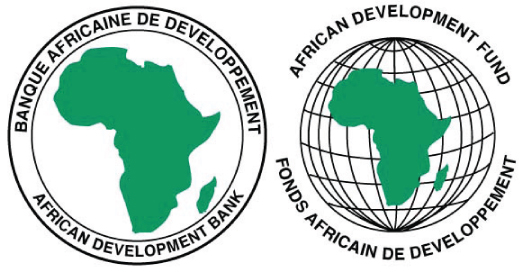 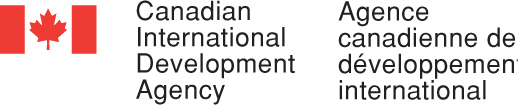 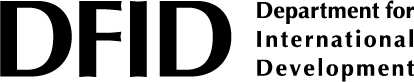 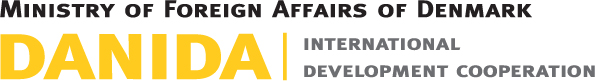 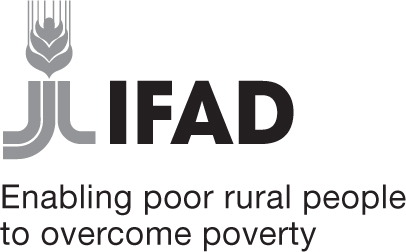 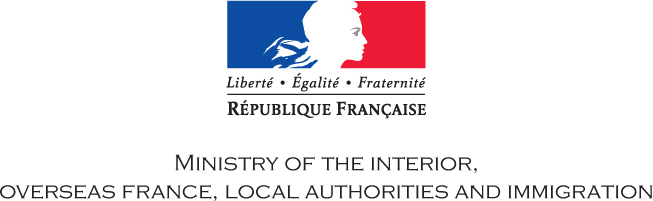 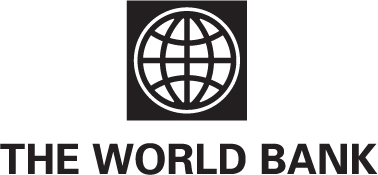 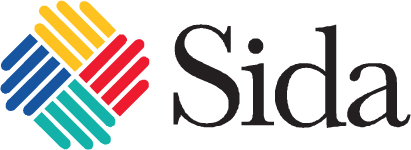 Motivation
A review of 70 household surveys conducted during 1990-2006 found that migration and remittances data are spread across various sections of surveys but are rarely linked. 
Main findings:
Migration modules are sometimes found in a separate sections. Other times, the topic of migration is added to other modules.
Most surveys collect data on the migration history of all household members above 10-15 years(typically); however, some collect information on household head only. 
Most surveys collect data on the migration of household members since birth but some limit to preceding one year. 
Remittances are captured as part of income and expenditures modules, but many of the surveys do not distinguish between remittances and other transfers.
Outline
Survey features
Sample characteristics
Main findings
Household characteristics
Housing
Asset and expenditures
Use of financial services
Return migration
Methodological Challenges
Comparability: changes in questionnaire and data collection
Data collection needs to be designed according to their objectives
Absence of a proper sampling frame
Fear of participation or to provide the information
Length of the questionnaire
Capacity and training of fieldworkers
Household survey coverage
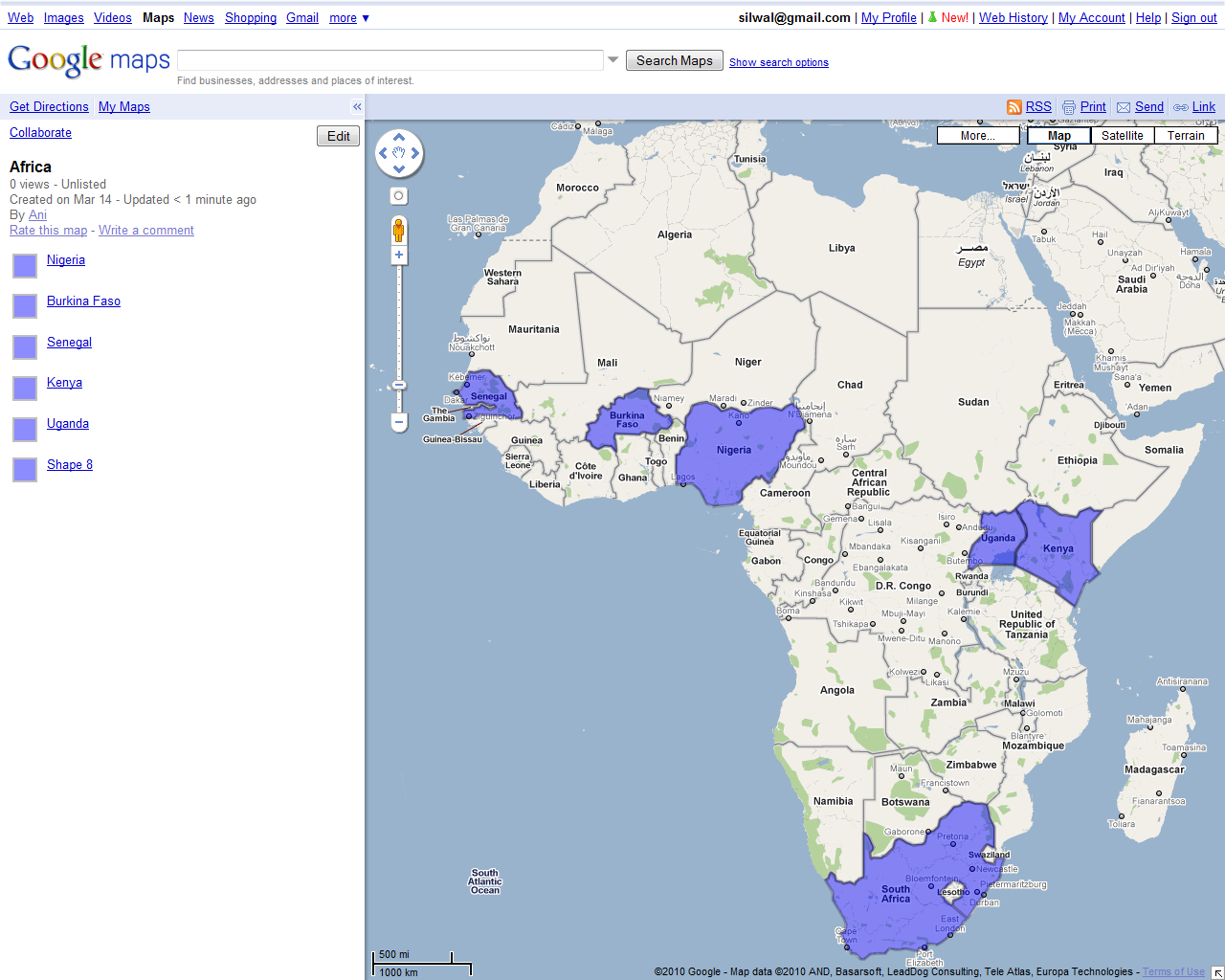 Senegal
Kenya
Burkina Faso
Nigeria
Uganda
South Africa
Basic survey features
Survey type
A single-round, cross-sectional survey was implemented as part of the project in six countries.
Information about households with internal migrants, international migrants, and no migrants.
Survey modules
household roster
housing conditions
household assets and expenditure
household use of financial services
internal and international migration and remittances from former household members
internal and international migration and remittances from non-household members
return migration.
Limitations of the data
Like all sample surveys, these household surveys only produce estimates that are limited by a number of factors.
Sample coverage – the sampling frame does not cover the whole population in all countries. 
Sampling variability – all samples can differ from the population by chance (sampling error).
Sample bias – if the sample under/over-represents sections of the population the estimates may differ substantially from the population. 
Amount of data collected  - these surveys were not designed to provide reliable "economic" statistics such as unemployment rates and average earnings.
Remittances questions
Cash and in kind remittances: both
Who send the money: migrants (household member and non-household member)
Internal and international remittances
Channels (adapt to each condition)
Frequency (always include a time frame)
Purposes of the use of remittances
Main sample characteristics
Characteristics of migrants from select African countries
Characteristics of migrants from select African countries
Characteristics of migrants from select African countries
Main findings
Intraregional migration is still very predominant
Migration Patterns have changed	
West Africa (e.g, Senegal to Spain)
East Africa (e.g, Gulf, Sudan, Dubai)
Although old destination countries are still important: Ivory Coast, South Africa and Gabon
Remittances: Unofficial channels still very predominant
West Africa
East Africa
Access to new technologies in rural areas increase internal remittances
Migrant destinations
Main destinations
Labor-market status of individuals, before and after migrating (percent)
[Speaker Notes: Table 4.5 from Plaza et al (2011)]
Use of remittances by recipient households, by source
[Speaker Notes: Table 4.7 from Plaza et al (2011)]
Use of remittances by recipient households, by source
[Speaker Notes: Table 4.7 from Plaza et al (2011)]
Channels used to send remittances
Internal migrants
Channels used to send remittances
Within-Africa migrants
Channels used to send remittances
OECD migrants
Return migration in selected African countries (percent)
Housing status – own (%)
Construction material of dwelling
Summary of main findings
Migrants are young people 
Mean reason for migration is economic 
Senegal and Kenya: brain drain?
Main use of remittances: consumption, health, education and housing
New technologies are penetrating in rural areas in East Africa
Return migration is high for seasonal/circular migration. Very little for others.